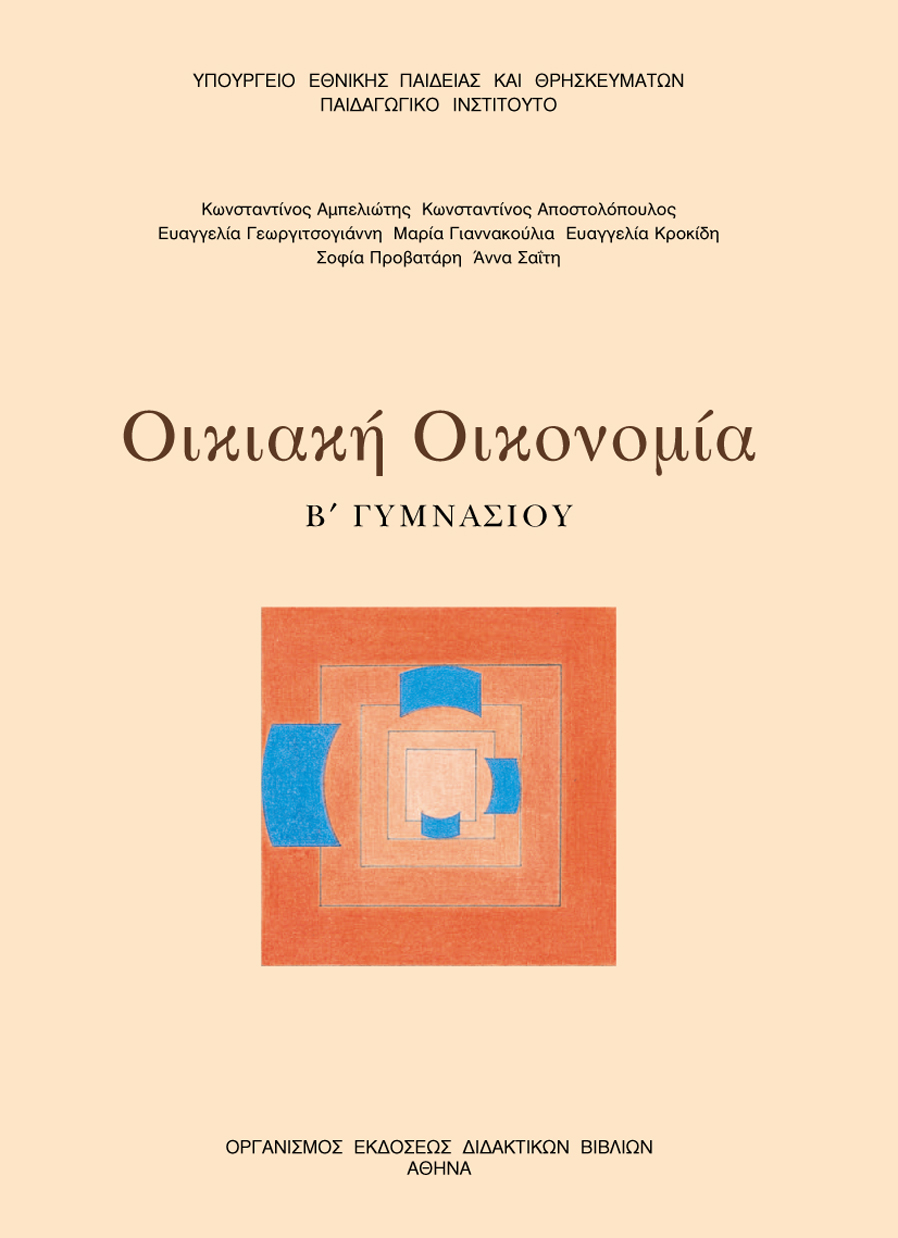 ΔΙΑΤΡΟΦΗ & ΔΙΑΙΤΟΛΟΓΙΑ
Ενότητα  5.5
Διαιτητικές ή φυτικές ίνες
Διαιτητικές ή φυτικές ίνες
Τι είναι οι διαιτητικές ίνες;
Χρησιμότητα των διαιτητικών ινών
Πηγές τροφίμων
Ανάγκες σε διαιτητικές ίνες
Διαιτητικές ή φυτικές ίνες
Σύνθετοι υδατάνθρακες  
Άπεπτες
Διαλυτές/ Αδιάλυτες
Λειτουργίες
Βελτιώνουν τη λειτουργία του εντέρου
Αντικαρκινική δράση 
Μείωση των επιπέδων της χοληστερόλης 
Φυσιολογικά επίπεδα σακχάρου στο αίμα
Τρόφιμα
Συνιστώμενη Ημερήσια Πρόσληψη
Προσοχή στην υπερκατανάλωση!!
Συμπεράσματα